Stručno usavršavanje za odgajatelje i stručne saradnike u predškolskim ustanovama Kantona Sarajevo

TEMA: PROJEKTNO PLANIRANJE U ODGOJNO – OBRAZOVNOJ PRAKSI
NERMINA FOČAK 
AMELA HADŽIĆ
April, 2025. godine
SAVREMENO SHVATANJE DJETETA

Dijete je subjekt koji na istraživački način otkriva svijet oko sebe. Upravo time ono postaje aktivni konstruktor vlastitog znanja koji posjeduje kompetencije da ISTRAŽUJE, PROMIŠLJA, NADOGRAĐUJE, ODBACUJE I POSTAVLJA HIPOTEZE. 
(Slunjski, 2012.).

Ovo podrazumijeva promjene u odgojno – obrazovnoj praksi: 
napuštanje tradicionalnih oblika rada, a prihvatanje savremenih kao što je rad na PROJEKTU.
April, 2025. godine
2
ZAŠTO PROJEKAT?

Djeca istražuju onu tematiku koja ih interesira.
Uključuju se prema  vlastitim željama i afinitetima.
Aktivni su koliko traje motivacija.
Projekt nema određenu vremensku strukturu,
       što znači da traje koliko traje interes djece.
5.    Odgajatelj sa direktnog poučavanja prelazi na kreiranje 
       poticaja koji podupiru dječiji interes.
Projektno planiranje pozitivno utiče na djecu afirmirajući njihova PARTICIPATIVNA PRAVA u demokratičnom odgojno-obrazovnom procesu. Dijete se promatra kao KOMPETENTNO, SPOSOBNO i SAMOSTALNO biće koje aktivno SUDJELUJE U DONOŠENJU ODLUKA.
April, 2025. godine
3
KAKO ISTRAŽUJU DJECA RANOG I PREDŠKOLSKOG UZRASTA?

Dijete uči u svim situacijama i prilikama.
Dijete ima visoku sposobnost upijanja i razvrstavanja informacija.
Svako novo iskustvo je platforma za dalje istraživanje, nova iskustva, spoznaje i učenje.
Dijete istražuje svijet oko sebe i eksperimentira kroz igru koja je potreba i nagon.
Dijete uči čineći (djeluje rukujući predmetima, isprobava materijale, gradi) u interakciji sa okruženjem  i stvara spoznaje (praktično znanje koje kasnije proširuje i dograđuje).
Dijete istražuje jer gotovo uvijek u okolini pronalazi nešto nepoznato ili nedovoljno poznato što ga zaokupi i motiviše na spoznaju.
Dijete o svemu ima neko mišljenje (teoriju) na koje je moguće uticati, teorije su podložne promjenama.
April, 2025. godine
TEORIJE UČENJA
TEORIJA KONSTRUKTIVIZMA  naglašava nužnost aktivnosti djeteta u procesu učenja. Dijete na osnovu svog opažanja i vlastitog iskustva u svojoj fizičkoj i socijalnoj okolini konstruira vlastito znanje koje je zato jedinstveno za svakog pojedinca.
KLJUČNI ELEMENTI:
Dijete uči kroz igru (temeljna aktivnost u procesu učenja).
Dijete uči čineći (djelujući).  
Aktivnost svrhovita za dijete.
Iskustvo.
Različiti resursi.
TEORIJA SOCIOKONSTRUKTIVIZMA  zagovara mišljenje da je za procese učenja i razvoja osnovno sudjelovanje u manjim društvenim zajednicama. U tim zajednicama naši postupci i znanja dobivaju konačan smisao jer učenje nije samo kognitivni već i socijalni fenomen.KLJUČNI ELEMENTIInterakcija sa vršnjacima.Interakcija sa odraslima.Društvena bića koja samo sudjelovanjem u zajednici (društvenoj grupi) konstruira znanja i značenja.
5
„PROJEKT  JE SKLOP AKTIVNOSTI U KOJIMA JEDNO ILI VIŠE DJECE DUBLJE PROUČAVAJU NEKU TEMU ILI PROBLEM“ Slunjski (2001:30), s ciljem dubljeg razumijevanja vlastitog iskustva i okruženja u kojem živi.
Karakteristike projekta:
Djeca usvajaju spoznaje koje ih najviše interesiraju i prema vlastitim mogućnostima.
Istražuju vlastito okruženje koristeći vlastita osjetila.
Učenje se odvija u saradnji sa drugom djecom.
Uloga odgajatelja i asistencija su nenametljivi.
Djeca poduzimaju različite istraživačke i druge aktivnosti kojima aktivno stiču nova iskustva i znanja.
„Cilj projekta nije naučiti djecu što je većoj količini informacija u vezi sa temom, nego kontinuirano jačati  njihove različite kompentencije, uključujući metakompetencije (Slunjski 2012.).“
April, 2025. godine
6
RAD NA PROJEKTU PREMA REGGIO FILOZOFIJI

Najdosljedniji i najcjelovitiji opisan rad na projektu.
Temelji se na teoriji konstruktivizma i sociokonstruktivizma.
Uvažava višestruke inteligencije djece.
Potiče različite ekspresivne modalitete djeteta.
Njeguje obostrano uvažavanje sudionika procesa (dijete i odgajatelj)
Poticanje metakognicije.
April, 2025. godine
7
STRUKTURA PROJEKTA

CIKLIČNA STRUKTURA (projekti imaju više ciklusa identične strukture) 
Ciklični pristup osigurava fleksibilnost, dublje istraživanje i prilagođavanje procesu učenja.

Ciklus 1
Odabir i početna razrada teme (utvrditi interes djece)
Utvrđivanje postojećih znanja i razumijevanja djece
Zajednička refleksija odgajatelja i planiranje novih resursa učenja
Realizacija i praćenje dogovorenih aktivnosti

Ciklus 2
Obuhvata sve segmente prethodnog ciklusa koji se međusobno ponavljaju i suptilno isprepliću. Utvđuju se novi smjerovi projekta, ugrađuju nepredviđene etape pa su fleksibilnost i otvorenost posebne značajke projektnog planiranja.
April, 2025. godine
8
9
ULOGA ODGAJATELJA U PROJEKTNOM PLANIRANJU
ODGAJATELJ        FASILITATOR, ISTRAŽIVAČ I PARTNER
KOMPETENTAN ODGAJATELJ:
opservira i analizira dječja interesovanja i potrebe.
kreira ambijent u kojem se odvijaju učeći procesi, dinamično i poticajno okruženje „po mjeri djeteta“.
pruža slobodu izbora i podržava dječiju  kreativnost.
vodi refleksivne razgovore s djecom, potiče istraživački duh.
uvijek je korak ispred i nudi nešto novo, složenije, što  za dijete predstavlja izazov i vodi ka zoni proksimalnog razvoja.
potiče rješavanje problemskih situacija.
dokumentira proces učenja i prati napredak djece.
sarađuje s roditeljima i širom zajednicom.
neprestano uči, reflektira i unapređuje vlastitu praksu.
ODGAJATELJ  TREBA DA POSJEDUJE:

STRUČNA ZNANJA I KOMPETENCIJE
SOCIJALNA ZNANJA I VJEŠTINE
METODIČKA ZNANJA I VJEŠTINE
LIČNA MOTIVACIJA I ZADOVOLJSTVO
10
Odgojno-obrazovni procesi se trebaju zasnivati na  razumijevanju djeteta, uvažavanju njegovih individualnih razlika, uvažavanju dječije perspektive, gdje odgajatelj na nenametljiv način, uz dogovor i aktivno sudjelovanje djece  kreira učeći ambijent.
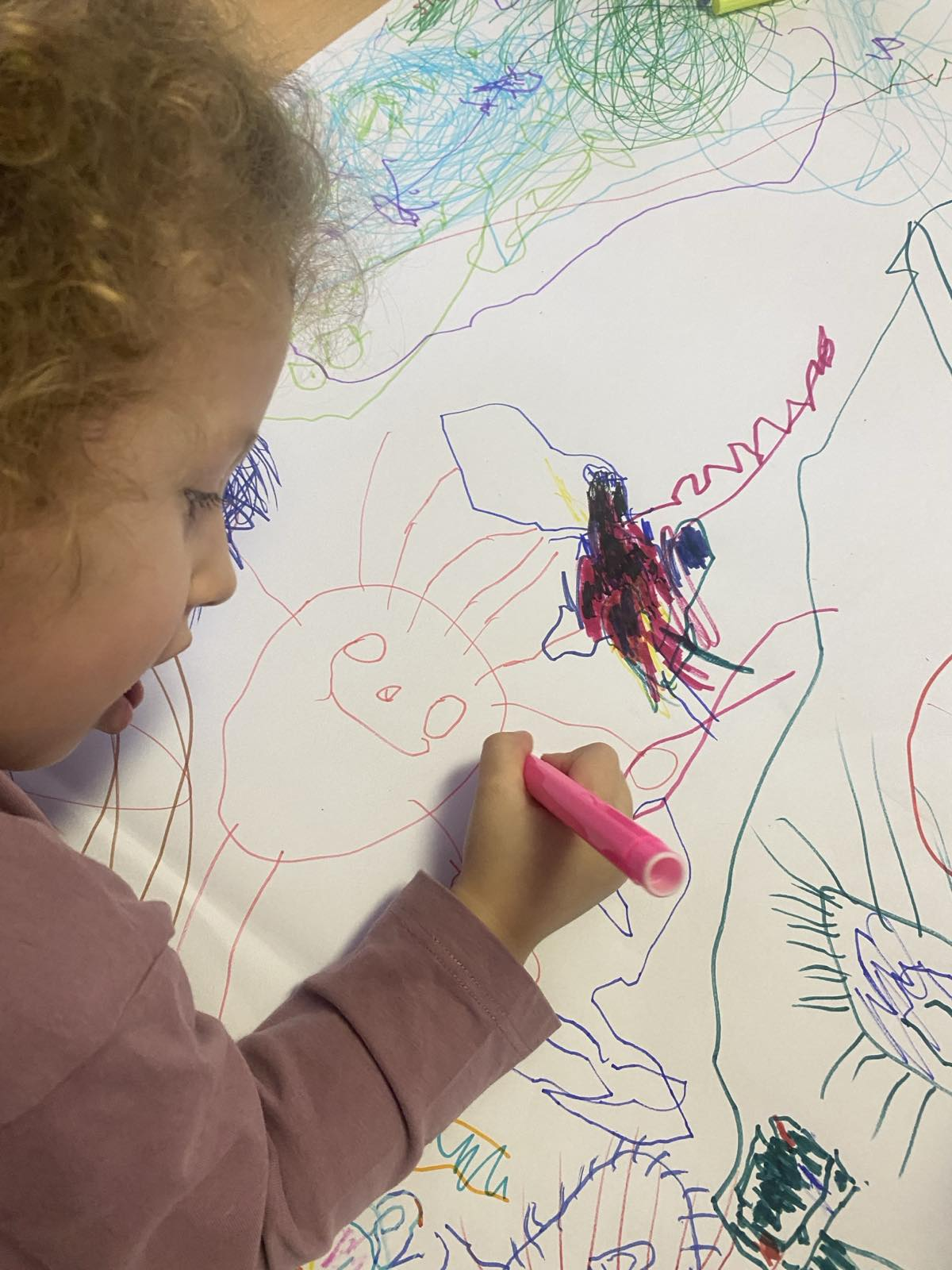 ODGAJATELJ KOJI RAZUMIJE  PROJEKTNI PRISTUP   DJETETU ĆE OMOGUĆITI DA :

1. SAMOSTALNO POSTAVLJA PITANJA
2. PRETPOSTAVLJA
3. RAZMIŠLJA KAKO DA PROVJERI SVOJE PRETPOSTAVKE
4. RASPRAVLJA S ODGAJATELJEM O NAČINIMA PREZENTIRANJA SVOJIH OTKRIĆA
5. RJEŠAVA PROBLEME PUTEM POKUŠAJA I POGREŠKE, BEZ NUĐENJA GOTOVIH ODGOVORA
6. PODSTIČE DISKUSIJU I RAZGOVOR MEĐU DJECOM- SARADNIČKO UČENJE
April, 2025. godine
11
U RADU S DJECOM 
 Ne nameće rješenja, podstiče na samostalno razmišljanje i učenje
 Analizira procese kroz koje djeca dolaze do saznanja i prati njihov napredak.
 Strpljiv je, posmatra djecu i daje im dovoljno vremena za istraživanje.
 Stvara sigurno i poticajno okruženje za istraživanje i rješavanje problema.
ODGAJATELJ
U PROJEKTNOM PLANIRANJU
 Poznaje razvojne karakteristike i individualne mogućnosti djece.
 Podstiče dječiju inicijativu, saradnju i istraživanje bez nametanja svojih ideja.
 Kreira i prilagođava okruženje interesima djece.
 Struktuira i produbljuje dječje učenje, uvažavajući prethodna iskustva.
 Omogućava izbor, aktivno djelovanje, povezivanje informacija, saradnju i refleksiju.
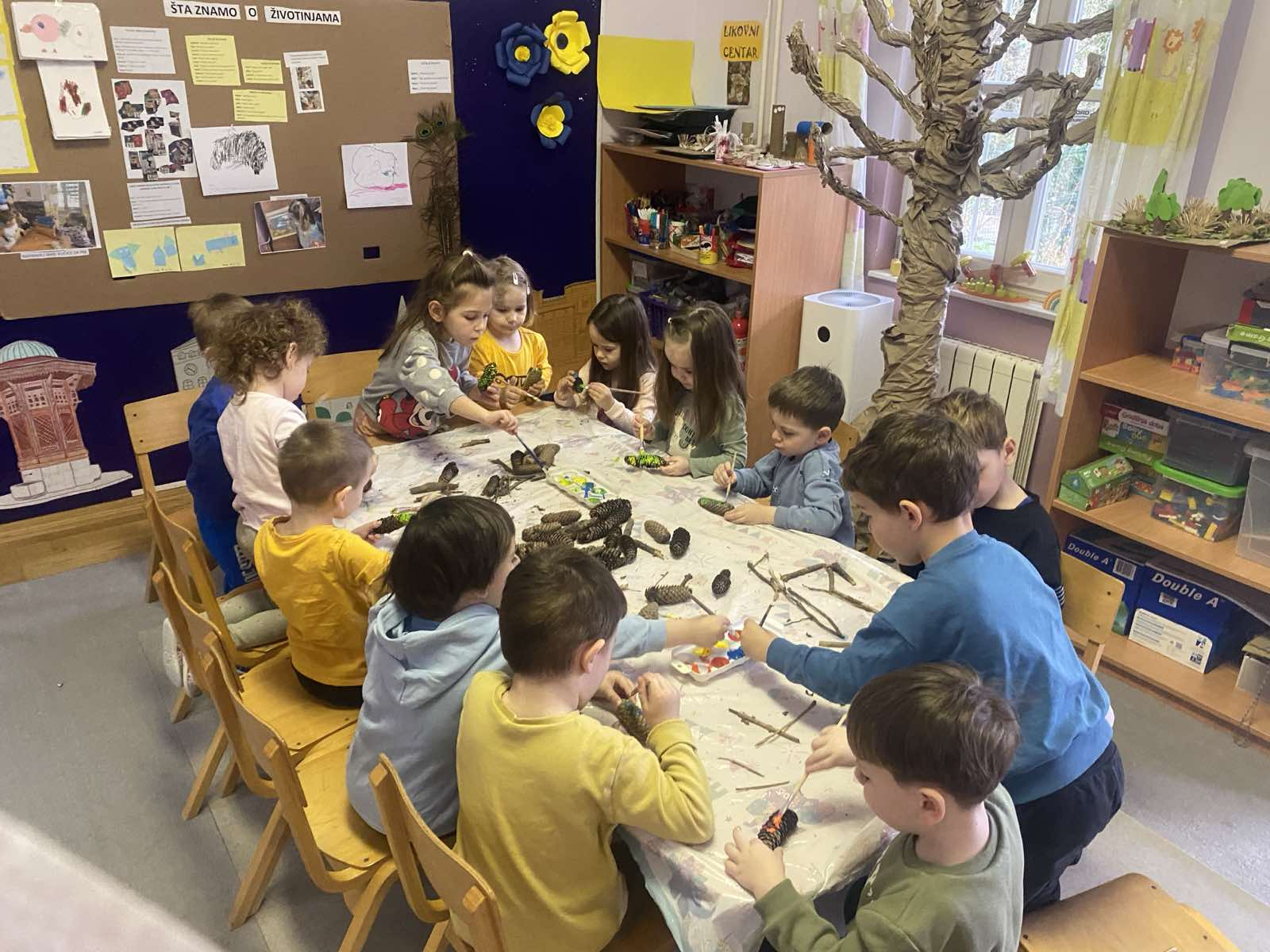 April, 2025. godine
Savremeni pristupi nam pomažu da planiramo s fleksibilnošću, osluškujemo dječje interese i gradimo kvalitetnu praksu. Svaki projekat je nova prilika za istraživanje – i za djecu i za nas.
Stručno usavršavanje, august 2022. godine